1
prof. Otruba
Lasers - absorption methods
Vítězslav Otruba
2010
Lasers in AAS
2
Advantages against classical measuring radiation sources:
Narrow spectral line (linear calibration)
Continuous tuning of wavelength possible (scanning)
High intensity (low noise, fast processes - spark, furnace)
Low divergence (spatial profiles, mini atomizers)
Short pulse time (time resolution)
Any wavelength (AAS of excited and ionized atoms)
prof. Otruba
2010
AAS with low radiation intensity
3
Low intensity = not changed significantly occupation of energy levels
Atomic absorption profiles (Δλ≈ 0,1 – 0,001 pm)
Isotopic shifts (≈0,2 pm pro ΔM=1)
Splitting by nuclear spin
Doppler broadening (temperature)
Collision damping
Stark broadening (electron density)
Calibration graphs (linearity of up to 6 concentration orders)
prof. Otruba
2010
Absorption spectroscopy
4
Lambert's law:
Lambert-Beer law : 

General equation for light absorption

Nn depends on the concentration of atoms (molecules) in a given state n.
prof. Otruba
2010
Absorption
5
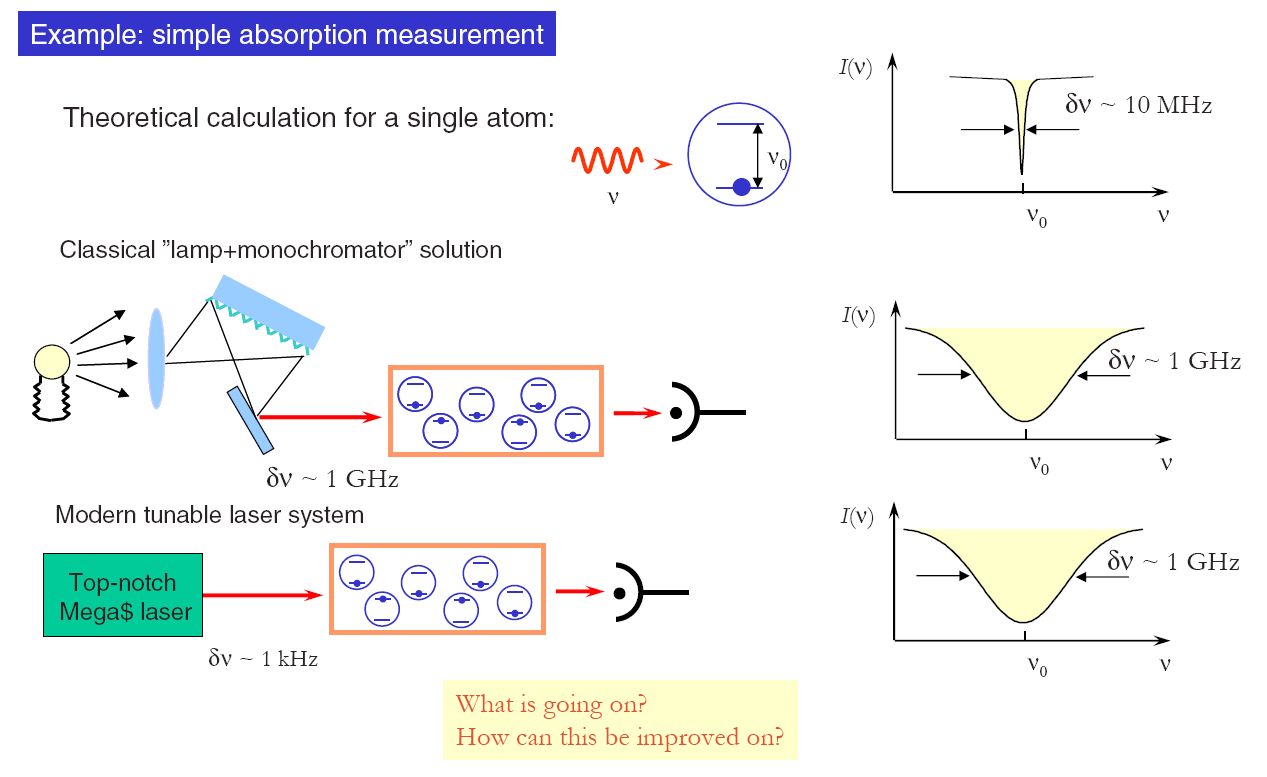 prof. Otruba
2010
Linear absorption
6
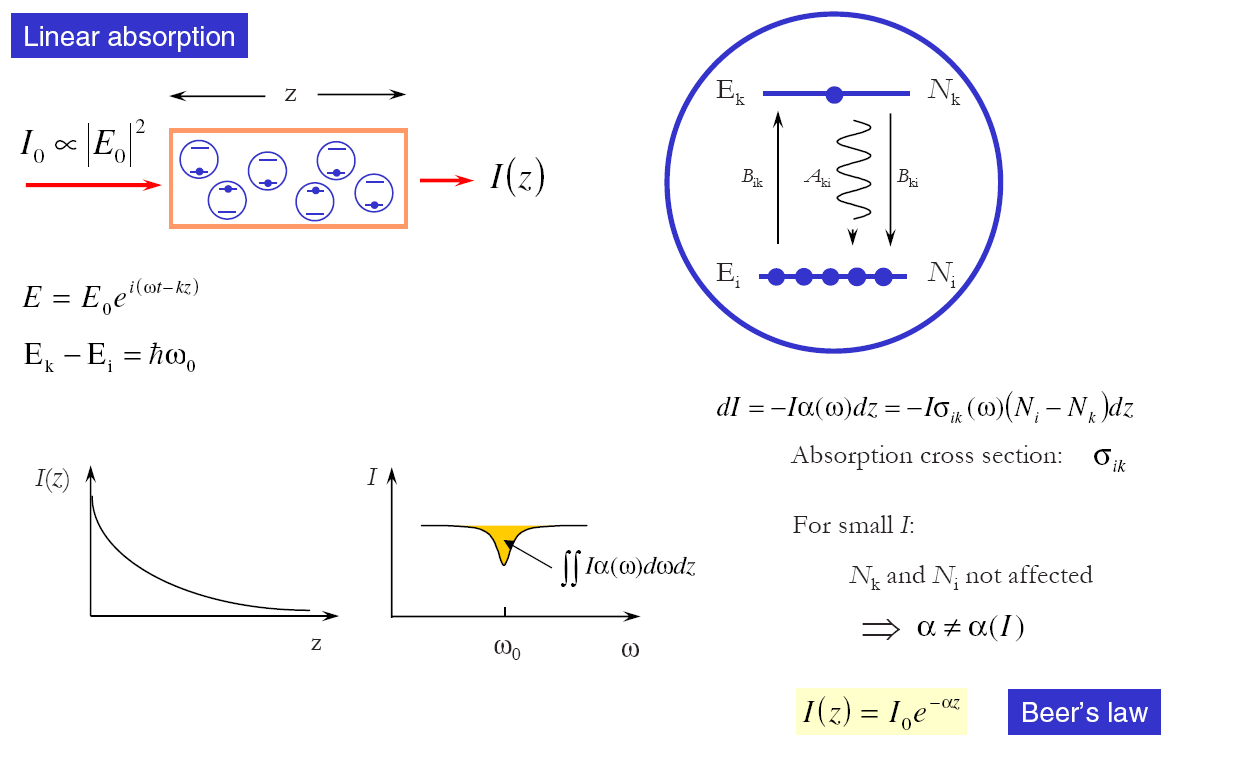 prof. Otruba
2010
Fine structure Hg I 404,7 nm
7
Around 2/3 of the stable atomic nuclei has a resulting nuclear spin, causing a fine line structure.
199Hg and 201Hg have unpaired neutrons and show spin splitting. Resulting  profile is then results of combination with the natural linewidth and Doppler broadening. Isotopes 198Hg; 200Hg; 202Hg and 204Hg are not splitted.
prof. Otruba
2010
AAS with graphite furnace
8
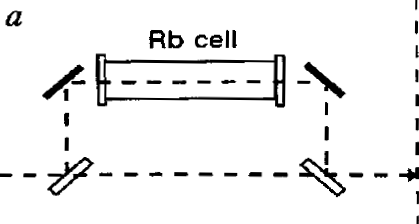 Example of AAS  spectrometer with laser diode and electrothermal atomizer (graphite furnace)
prof. Otruba
2010
AAS in a laser spark
9
Spectral profile of the uranium absorption line. Distance to sample surface 5 mm, argon atmosphere 540 Pa.
Molecular absorption spectroscopy
10
Identification of the composition of the sample is performed by monitoring the loss of light after passing through the sample
Laser excels extraordinary monochromaticity emitted radiation, wavelength selection is thus ensured directly by the radiation source
Laser radiation is extremely intense, so the signal to noise ratio is very high. Extremely low detection limits can be achieved when using a multireflective cuvette.
Measurement speed using a laser is higher than with conventional spectrometers. There is no parasitic infrared radiation from the heat source
The radiation source can be moved away from the measuring cuvette (using fiber optic)
Considerable attention is paid to laser spectroscopy in the IR region. Laser (diode) IR spectrometer (semiconductor tunable laser) allows very precise identification of spectral lines in IR (structural analysis)
prof. Otruba
2010
Absorption spectrometer with laser
11
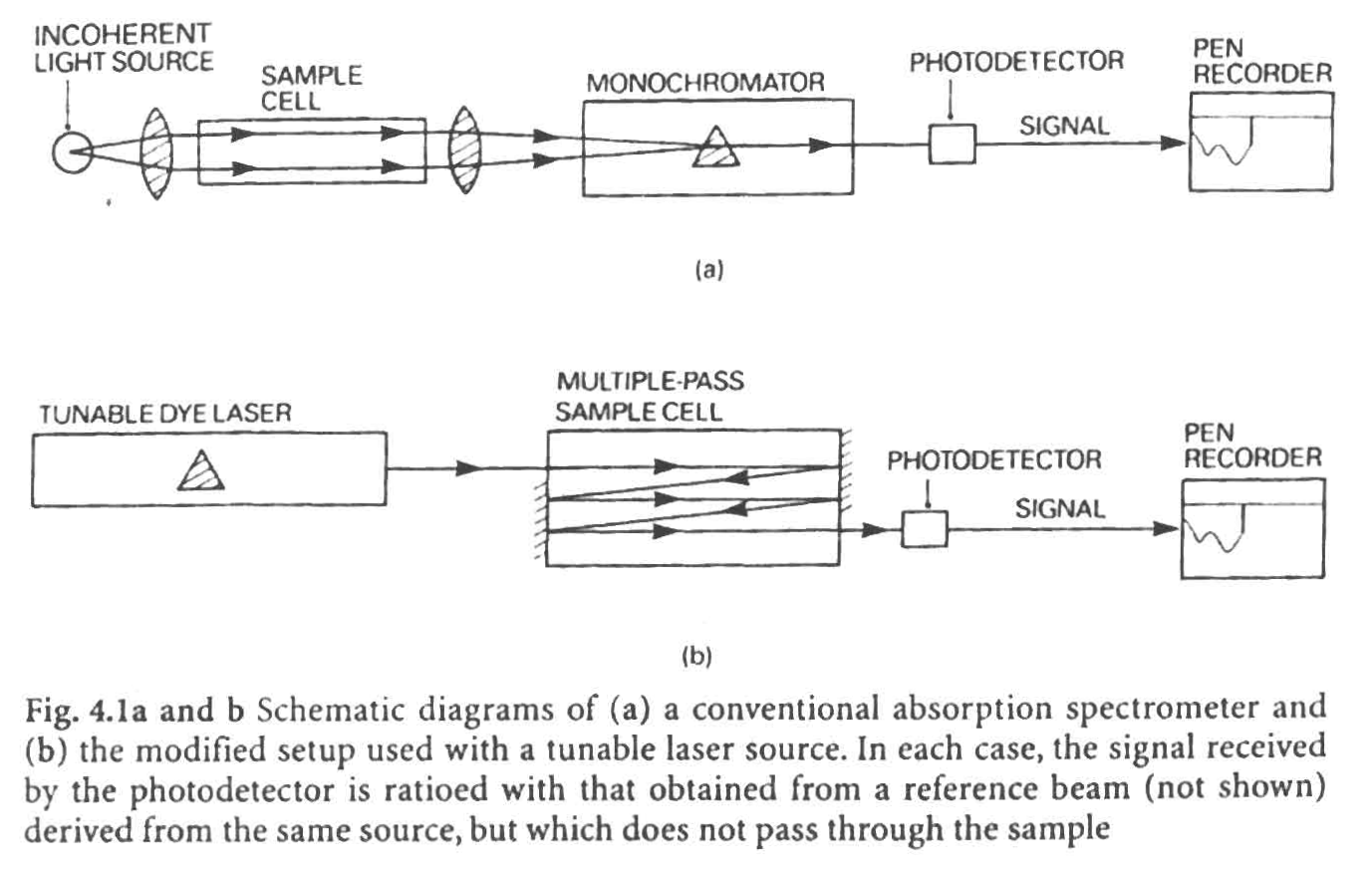 A – classical absorption spectrometer; B – spectrometer with laser source
prof. Otruba
2010
Methods of low absorbance measurement
12
intense source of monochromatic light, absorption is measured differentially
multiple passage of absorbed light through the sample, increasing the absorption length
absorption of radiation and measurement of fluorescence from excited states
optoacoustic detection methods
absorption of radiation and measurement of Raman emission spectra
prof. Otruba
2010
Absorption spectroscopy in resonator cavity
13
Between the resonator mirror and the active laser medium is a space usable for spectroscopic purposes, in which a sample cuvette is inserted
This is a special detection method that excels in extraordinary sensitivity
Laser radiation passes through the cuvette located inside the resonator repeatedly
The laser output parameters are strongly influenced by internal absorption
Due to its sensitivity, the absorption method inside the resonator is best used to detect low concentrations of substances, especially gases
Spectroscopy inside the resonator is particularly suitable for qualitative analysis
prof. Otruba
2010
Absorption spectroscopy in resonator cavity
14
Active medium
Absorption cuvette
Pumping
Absorption environment: gas, flame,
plasma, solution…
Ф
100
External cuvette
Internal cuvette
10
Absorption enhancement ≈ 5000x
1
10-9
10-7
10-5
g.cm-2  I
prof. Otruba
2010
Differential measurement
15
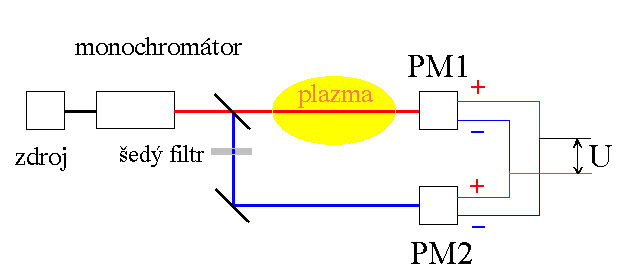 monochromator
gray filter
source
Before the actual measurement it is necessary to set the gain of both photomultipliers so that the resulting voltage is zero. In the presence of plasma we then record the differential voltage in the order of magnitude V – mV.
Multiple pass of light
16
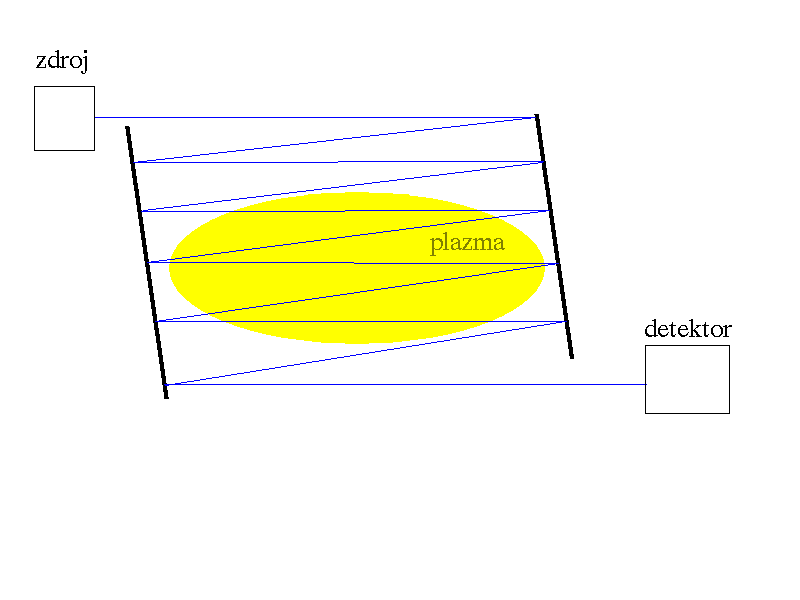 source
detector
basic disadvantages 	- we lose spatial resolution
				- the light beam is diverging
Application of Fourier transform
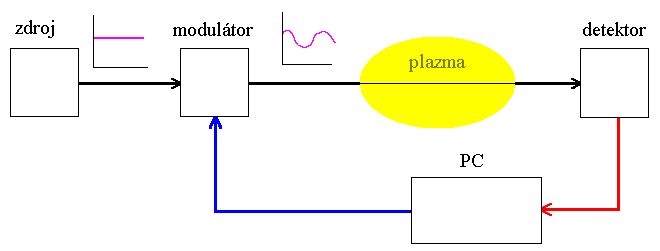 source
modulator
detector
17
The signal from the detector is modulated by the discharge. Fourier transform in a PC separates a signal with a different frequency than the modulation frequency; the result is noise reduction. It is also possible to realize direct modulation of the source (e.g. by lamp voltage). In absorption spectroscopy, it is suitable to use Fourier transform especially in the differential arrangement of detectors when the signal is small.
Cavity Ring Down Spectroscopy
18
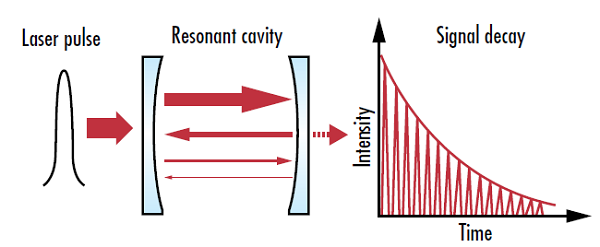 Cavity Ring Down Spectroscopy
19
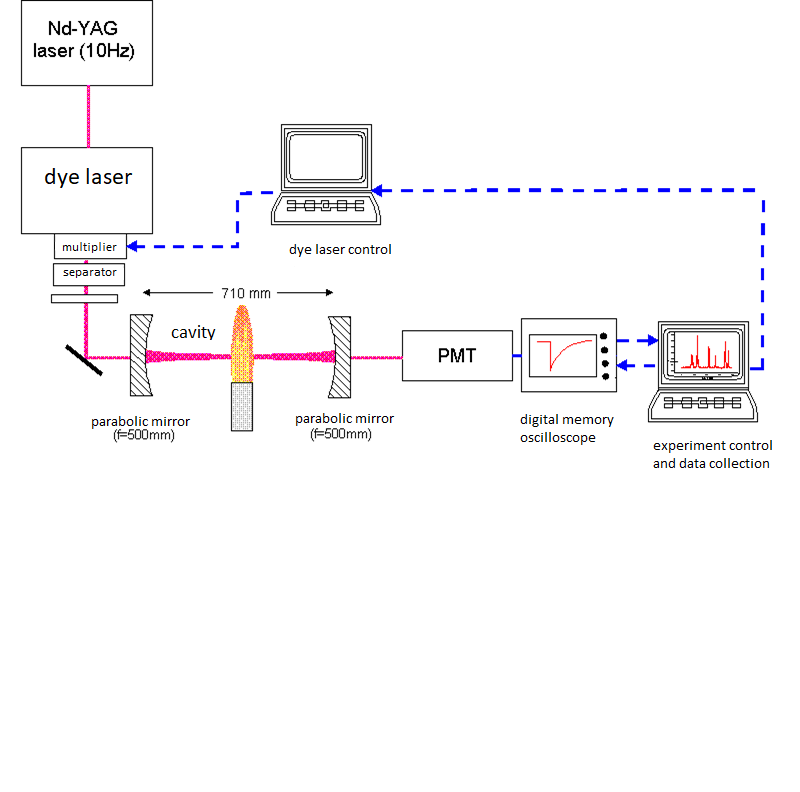 2010
Cavity Ring Down Spectroscopy
20
Using memory oscilloscope and PC, a large number of pulses can be averaged and reducing noise.
The concentration of absorbing particles can be determined from the exponential decrease in light intensity.
The detection limit is of the order of A=10-6. 
Parabolic mirrors allow spatial localization of the detected area, so concentration profiles can be measured.
Currently, this method is only used in the visible and near UV range.
prof. Otruba
2010
IR high resolution laser absorption spectrometry
21
FP = Fabry Perot standard for wave number calibration (Δν=c/(2dn))
L = semiconductor laser PbSnTe; PbCdS; Pb1-xSnxSe; 
λ≈2 – 30 μm; R≈107;
UV – VIS: dye lasers, R≈5.107
prof. Otruba
2010
Double resonance methods
22
3
ω2,3 = rf, mw
3
ω2,3
2 (virtual level)
2
ω3,4
ω1,2 = optical
ω1,2
4
1
1
ω1,2 = constant frequency laser, strong population level 2
ω2,3 = tuned radio frequency, microwave or optical radiation
ω3,4 = fluorescence radiation indicating resonance
prof. Otruba
2010
Optical-microwave double resonance
23
Indication: Absorption of auxiliary beam Pω1,2
At resonance 2 → 3, depopulation of level 2 occurs and its occupancy decreases, thereby increasing absorption 1 → 2
∼
detector
mw
detec-
tor
cuvette
laser active medium
Pω1,2
3
ω2,3
2
A(Pω1,2)
ω1,2
Pω1,2
f≈ω2,3
f
1
prof. Otruba
2010
Tuning of absorption levels
24
Zeeman effect can be used for molecules with permanent magnetic dipole moment. The magnetic field causes splitting of degenerate levels:
    ΔE = -μBgm, where g=Landé factor; μB=Bohr magneton; B= magnetic induction; m = magnetic quantum number.
	Sensitivity is particularly high for radicals with unpaired electrons.
Stark effect causes the splitting of the molecules in a permanent electric dipole moment. Necessary intensities of homogeneous el. fields are of order 1000V/mm.
Especially in the IR region, lasers HF, DF, CO, CO2, N2O, H2O, D2O, HCN
prof. Otruba
2010
Tuning of absorption levels– Zeeman
25
S
→
B
detec-
tor
cuvette
lasers active medium
J
+3/2
+1/2
E
-1/2
+1/2
ΔM=1
ΔM=1
-3/2
ΔM=0
ΔM=-1
-1/2
B
prof. Otruba
2010
Nonlinear spectroscopic methods
26
Methods based on simultaneous absorption of multiple photons by the same sample particle

The absorption coefficient value changes when more photons are absorbed by the particles at the same time

Interaction of the sample with a large amount of photons increases the occupancy of the upper energy level and reduces the absorption of the sample due to saturation of the absorption transition

If non-linear effects occur, Lambert-Beer's law cannot be used for absorption
prof. Otruba
2010
Non-linear absorption
27
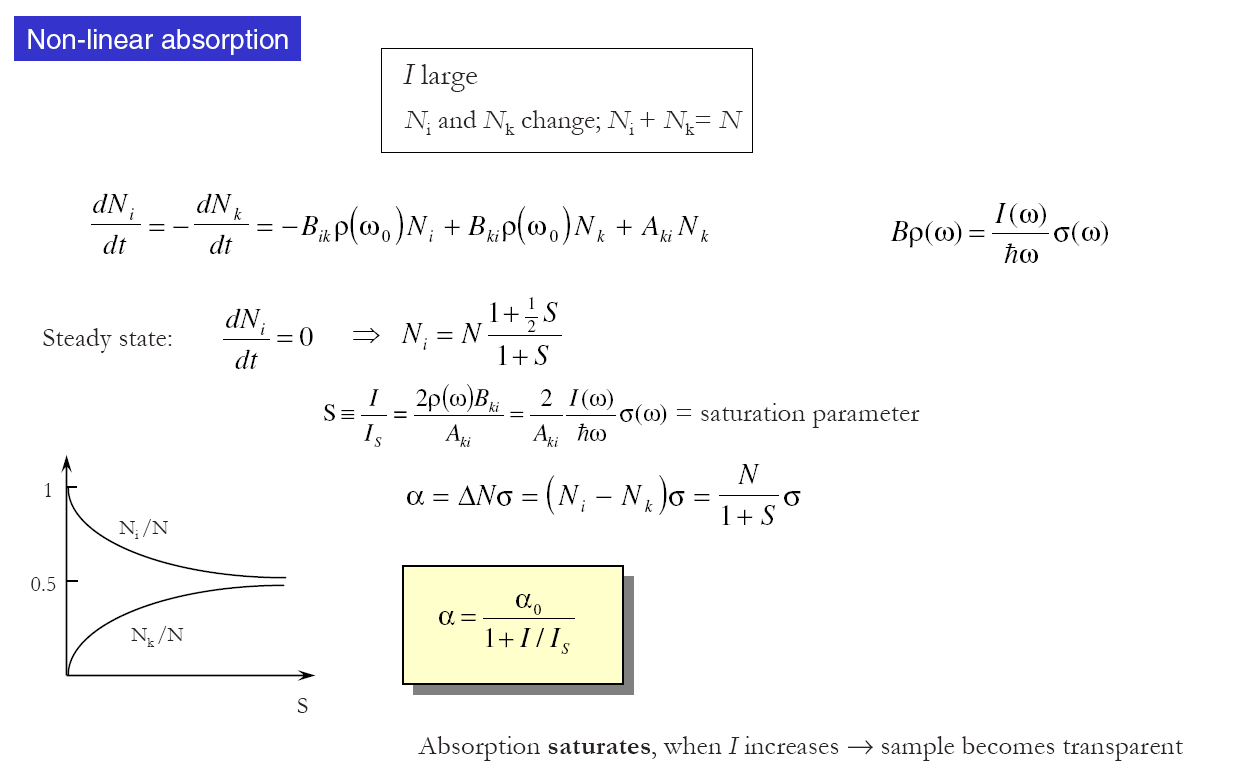 prof. Otruba
2010
Saturation spectrometry
28
Optically thick absorption - absorption coefficient regulation

Spectroscopy without Doppler Broadening e.g.:
Lamb-dip spectrometry
Two-photon Doppler-free spectrometry

Laser frequency stabilization
Multiphoton methods
prof. Otruba
2010
Saturation Doppler-free Spectroscopy (Lamb-Dip Spectroscopy)
29
The saturation sub Doppler spectroscopy method finds its main application in determining the exact values of absorption lines and in stabilizing of lasers
The principle of saturation sub Doppler spectroscopy is based on the Doppler effect
Saturation sub Doppler spectroscopy is a method used for the study of gaseous substances
Gas particles that move chaotically appear in radiation interaction  with frequency shift according to the speed of movement relative to the viewing direction
The particles interact with the frequency shift radiation given by the instantaneous velocity component
prof. Otruba
2010
Natural linewidth
30
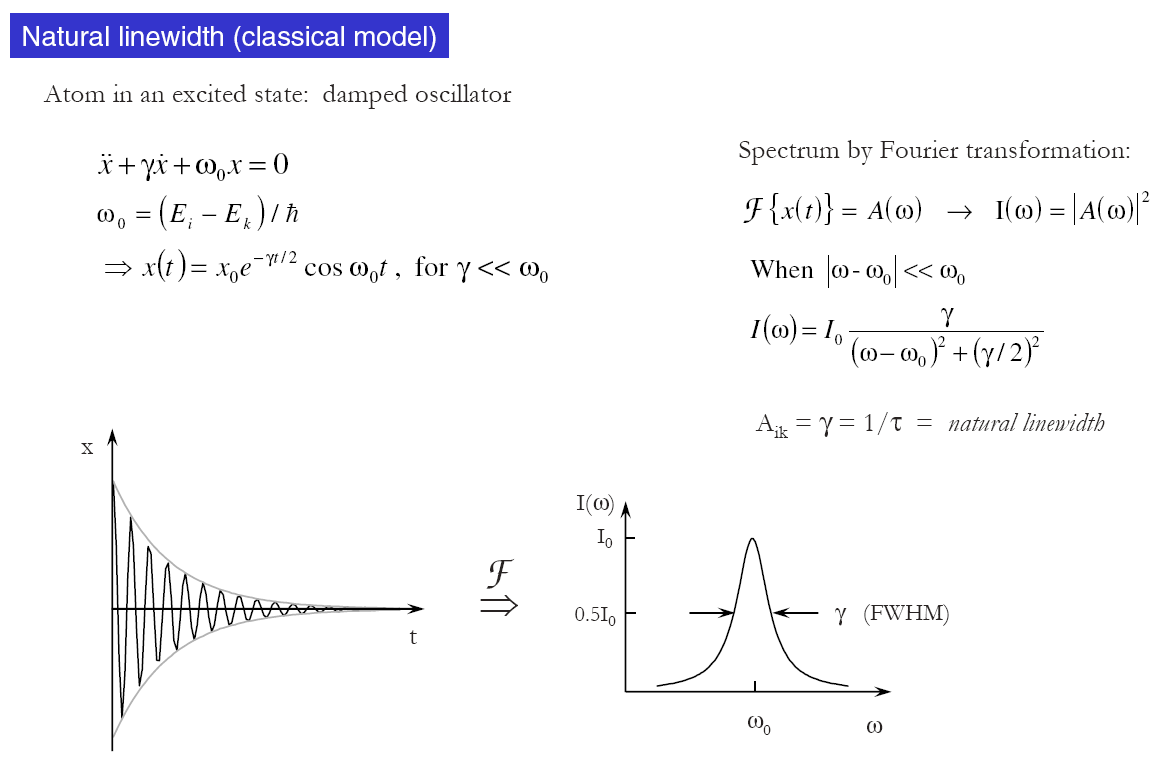 prof. Otruba
2010
Heisenberg uncertainty principle
31
prof. Otruba
2010
Doppler broadening
32
prof. Otruba
2010
Homogeneous and inhomogeneous broadening
33
prof. Otruba
2010
Movement of particles in gas
34
Gas particles that move chaotically appear in interaction with radiation by frequency shift according to the speed of movement relative to the viewing direction
hν
v0-vD          v0      v0+vD
prof. Otruba
2010
Absorption saturation on inhomogeneously broadened line
35
prof. Otruba
2010
Both the saturation and probe beams are parallel
36
λ0; λ0  ± λD
λs
λm
D
D
Doppler
Lorentz
λs=λm=λ0+λD
λ0
prof. Otruba
2010
Bennet (Lamb) hole
37
prof. Otruba
2010
Saturation and probing beam in opposite
38
λ0; λ0  ± λD
λs
D
D
λm
Doppler
Lorentz
λ0
λm ≈ λ0-λD
λs
prof. Otruba
2010
Final solution
39
λ0; λ0  ± λD
λs
D
D
Doppler
Lorentz
λs=λm=λ0
prof. Otruba
2010
Saturated absorption spectroscopy
40
prof. Otruba
2010
Doppler-free spectroscopy
41
prof. Otruba
2010
Experimental arrangement
42
Experiment results:
Na(g),p=40μPa,
t=110°C, λ=589 nm
ΔλDOP ≅1,7 pm 
	(1500 MHz)
ΔλLAS ≅0,008 pm 
	(7 MHz)
ΔλEXP≅0,068 pm 
	(40 MHz)
ΔλNAT ≅0,01 pm (≈τ=16 ns)
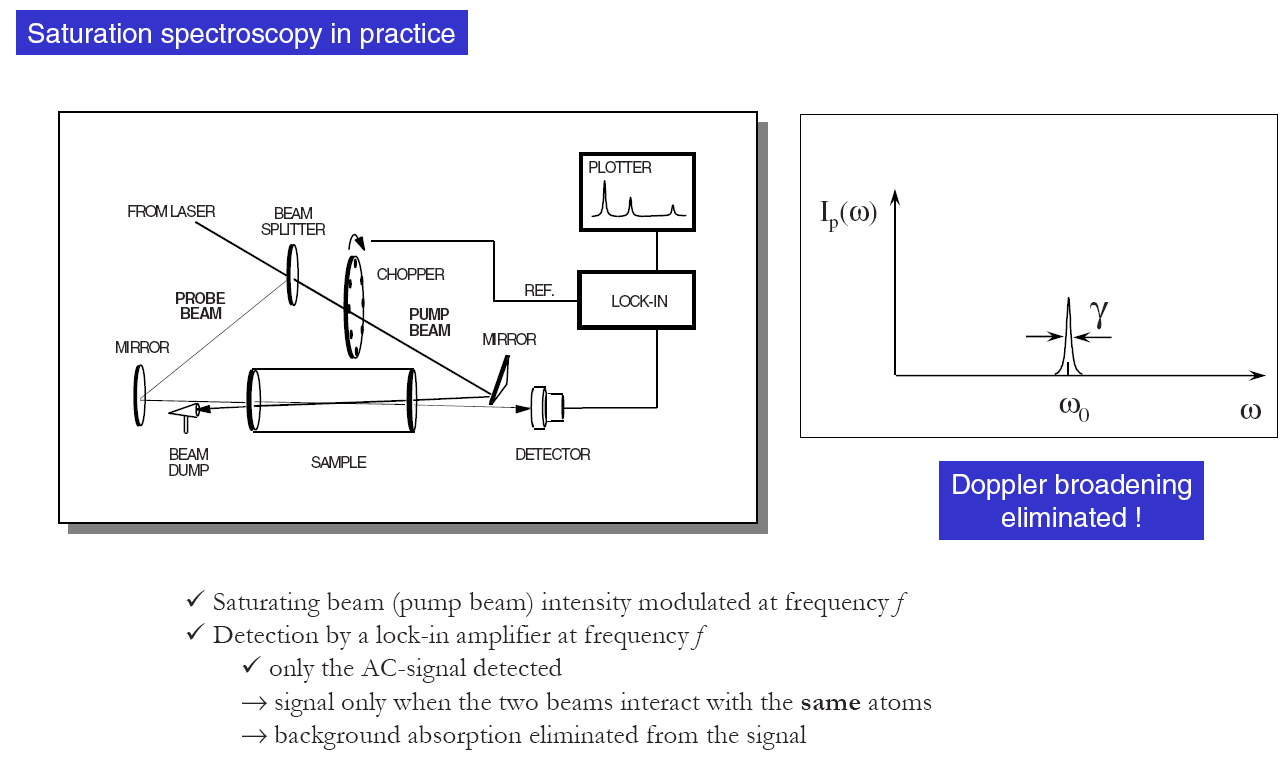 prof. Otruba
2010
Apparatus for Doppler-free saturated absorption spectroscopy of I2 and Na
43
prof. Otruba
2010
Doppler-Free Saturated Absorption Spectroscopy of Iodine and Sodium Using a Tunable Ring Dye Laser
44
prof. Otruba
2010
Absorption spectrum of iodine
45
Ordinary, Doppler broadened, (dashed line) and (b) Doppler-free (solid line) 
absorption spectra of the 5682 Å, P(117), 21-1, X --> B transition of 127I2. 
(c) 300 MHz interferometer transmission peaks for frequency calibration of laser scan.
prof. Otruba
2010
Laser stabilization
46
L – laser active medium, Z – mirrors, K = cuvette, 
E – etalon, PP = piezoelectric interface, LO – tuning circuit, 
D – detector, R – feedback control.
Example: He-Ne laser 3390 nm, methane cuvette, stabilization ±0,5 Hz.
prof. Otruba
2010
Doppler-free spectroscopy - summary
47
If the frequency of the intense laser beam is tuned off the centre of the absorption line profile, a dip is formed in the absorption line indicating a decrease in the absorption coefficient (non-linear effect)
In the experiment the laser beam is divided into two beams, intensive - saturation and weaker - test beams
Both beams pass through the cuvette against each other - the effects of the two beams, when aligned from the center of the absorption line, are positioned symmetrically with respect to the center of the line
When tuning the laser to the center of the line, the test beam is less absorbed due to the decrease in absorption in the dip and the laser beam intensity is significantly increased
A narrow resonance peak is obtained which represents the absorption line of the sample without Doppler broadening
Doppler-free spectroscopy allows experimentally removing the line broadening by selecting particles of zero velocity from the sample
prof. Otruba
2010
Experimental results
48
prof. Otruba
2010
Two-photon Doppler-free spectroscopy
49
τv ≈10-12 s
ωL  =½ E01   
VIS: Δλ≈1 GHz
ФL<dyn. Stark efect
ΔλL ≈ 1 MHz ⇒
necessary stabilization by combination of Zeeman and Stark tuning
1
ωL
Δω=ωL(v/c)
Δω=-ωL(v/c)
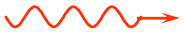 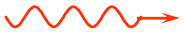 V
ωL
0
Δω=0
Δω = Doppler shift
prof. Otruba
2010
Experimental arrangement
50
Laser
Detector 
absorption
Cuvette
A
FL
Detector
fluorescence
Detection of fluorescence in UV-VIS and near IR - transitions from excited levels

Detection of absorption of one of the exciting beams mainly in the IR region, e.g. UV-VIS
Two-photon spectrometry
51
prof. Otruba
2010
Application
52
prof. Otruba
2010